LCOE as of 2022
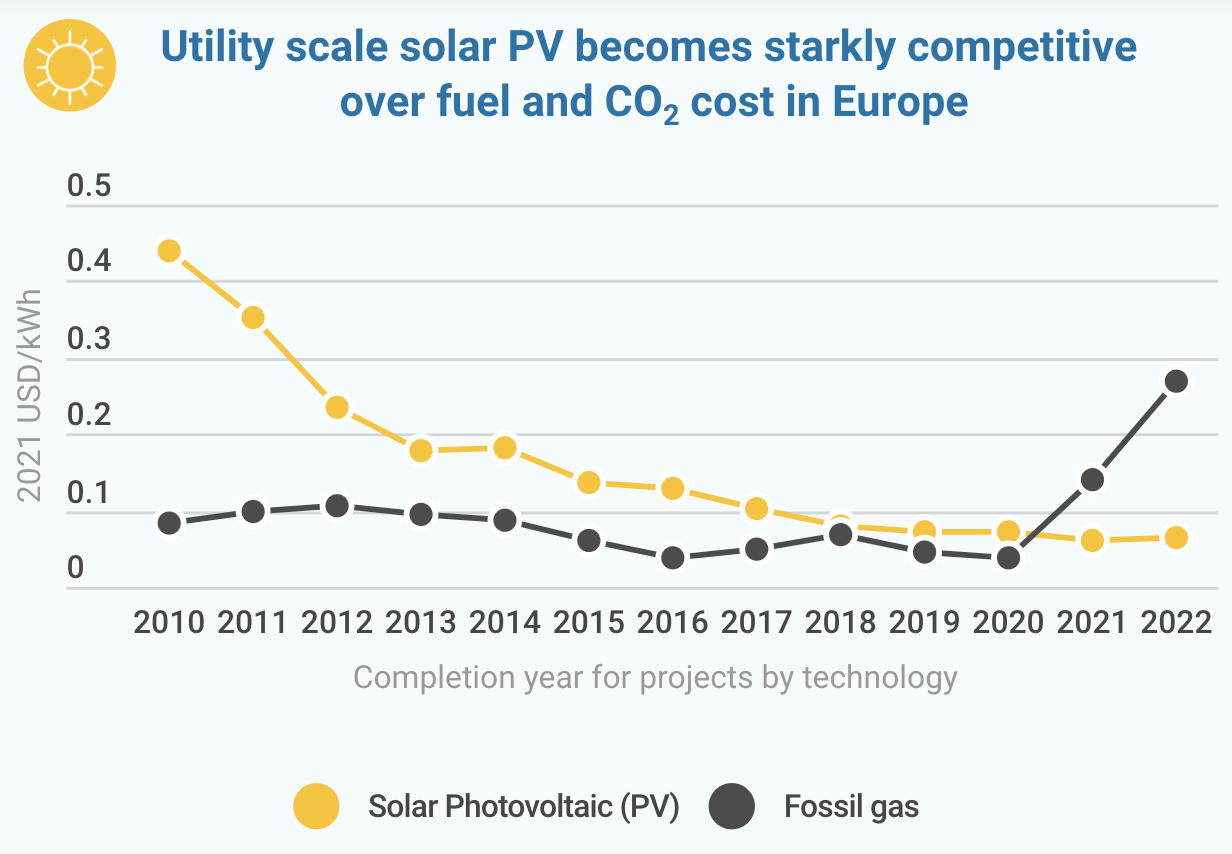